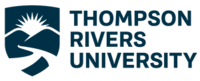 Developing Your Philosophy of Teaching
Karen Densky, Phd
Coordinator, Teaching & Learning
Outline
1. What is a POTS?
2. Why do I need one?
3. What does a good one look like?
4. How do I write one?
What?
A teaching philosophy is a self-reflective statement of your beliefs about teaching and learning. It should also discuss how you put your beliefs into practice by including concrete examples of what you do or anticipate doing in the classroom. (https://cei.umn.edu/support-services/tutorials/writing-teaching-philosophy)
How long?
A Philosophy of Teaching Statement should be 1 page single spaced or 2 pages double spaced
Why?
To concisely gather together your beliefs about teaching and learning so that you can easily articulate them to your students, your peers, and search committees.
An introduction to your teaching portfolio, thus setting the stage for the reader of that portfolio.
A means to professional growth because it requires you to give examples of how you enact your philosophy, and requires you to consider the degree to which your teaching practice connects to your beliefs about teaching and learning.
(https://cei.umn.edu/support-services/tutorials/writing-teaching-philosophy)
Examples
Samples available from:
History
Biology
Education
Chemistry
https://cei.umn.edu/support-services/tutorials/writing-teaching-philosophy/teaching-philosophy-samples#education
More Examples
Nursing
Anthropology
Social Work
Business
Communications
Music

http://www.fctl.ucf.edu/facultysuccess/professionalportfolios/philosophies.php
Rubric for Philosophy of Teaching Statement
Key Question #1
How do people learn?
Key Question #2
How do I facilitate that learning?
Key Question #3
What goals do I have for my students?
Key Question #4
Why do I teach the way that I do?
Key Question #5
What do I do to implement these ideas about teaching and learning in the classroom? 
Give specific examples.
Key Question #6
Are these things working?
How do I know?
Key Question #7
Do my students meet the goals? 
How do I know?
Key Question #8
How will you continue to grow as a teacher?
Literary Elements
Using metaphors
Be consistent
Be unique
Common metaphors: gardening, traveling, building, farming

Using quotes
Frame the statement with a quote or
Connect the quote throughout the POTS
References
University of Central Florida. (2017). Sample Teaching Philosophies. Retrieved from: 	http://www.fctl.ucf.edu/facultysuccess/professionalportfolios/philosophies.php
University of Minnesota. (2017).Writing a Teaching Philosophy.  Retrieved from: 	https://cei.umn.edu/support-services/tutorials/writing-teaching-philosophy